AIG at NWPMS
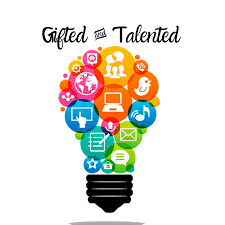 Contact Info:  
Allison Buckley, AIG Specialist
allison.buckley@onslow.k12.nc.us
(910) 346-6888
Gifted Services:
Teacher support:  “Push-in” to classrooms, co-teach/plan/facilitate for advanced lessons along with classroom teacher.
Social-Emotional Support
1 on 1 consultation with students:  organization, planning, goal-setting, extended work time, enrichment
Talent development/ Nurturing talent
Professional Development on Differentiation Strategies

Enrichment Opportunities:
Chess Club
STEM activities
Community Service Projects
Math Counts
Battle of the Books
Mobile STEM Lab                                           
Spelling Bee/Geography Bee              

Curriculum Resources:
ThinkLaw
PBL (Project-Based Learning)
ByrdseedTV
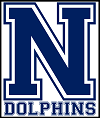